Full Silicon Tracker
Weiming YAO (LBNL) and Chengdong FU (IHEP)
(for full silicon tracker group)
Contents
Introduction
Concept design
Track performance
Future plan
Conclusion
Introduction
Partial silicon tracker + TPC is designed as the tracker in the baseline detector for CepC. But other one or more tracker is still needed as the design for the potential second IP or as a backup tracker for the preferred tracker.
ILD and FCC-ee have their full silicon tracker design and have done study well.
CepC silicon study group have also studied silicon detector as partial tracker, such as vertex detector (VXD), forward detector (FTD), etc.
The study on full silicon tracker: technology, layout design and performance. The technology can benefit from the partial silicon tracker study. The full silicon tracker designs in other colliders can be referenced.
Technology
Planary layers cover solid angle as much as possible.
support layer + silicon layer:
double side
single side
other support 
electronics
Silicon sensor technology (CMOS) is same as the VXD, FTD, SIT/SET in the baseline detector.
VXD: 
Toward 16 m pitch (2.8 m single-point resolution)
SIT/SET and FTD_STRIP:
50m pitch
<200m thickness
FTD_PIXEL:
50m
Electronics
Same as the baseline, not yet considered in simulation
Full Silicon Tracker (FST) Concept designs
Replace TPC with silicon tracker and re-design silicon parts in the baseline, same beam pipe and calorimeters
3.0 Tesla
14.5 mm outer radius for Be beam pipe
Maximum 1.83 m outer radius and 4.6 m length at Z direction
Two options
FST: expand extra SIT layers and FTD disks to fill the tracker space, and rename the parts
Vertex detector (VXD): VXD in the baseline
Silicon outer tracker (SOT): SIT type
Endcap inside tracker (EIT): FTP_PIXEL type
Endcap outside tracker (EOT): FTP_STRIP type
FST2: expanding the SID design to full tracking volume
Double strip layer for FST and single strip layer for FST2
FST: more expensive and high performance
Layouts
Zoomed
2018-5-24
Full Silicon Tracker Option
6
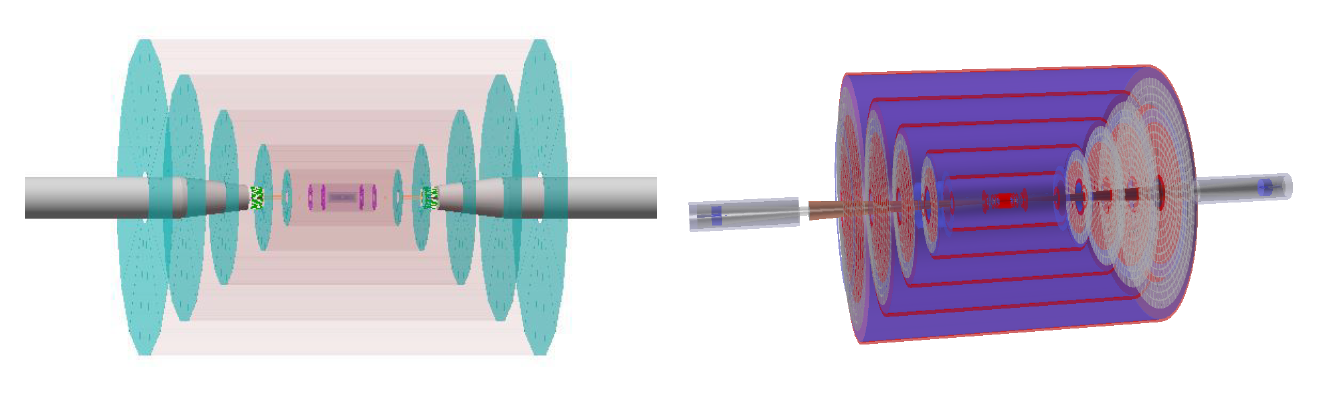 2018-5-24
Full Silicon Tracker Option
7
Space point
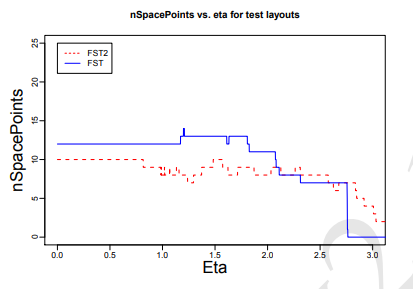 2018-5-24
Full Silicon Tracker Option
8
Fast simulation
For track at =20 and =85 direction
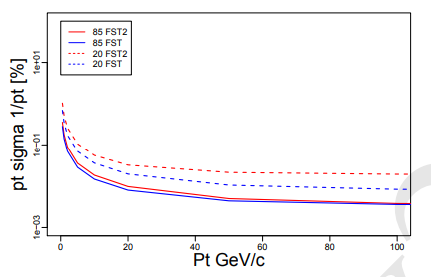 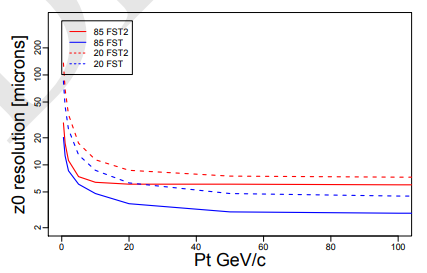 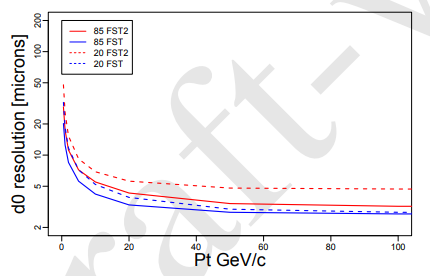 2018-5-24
Full Silicon Tracker Option
9
Layer Materials of FST
Mechanical properties have not been studied in detail
2018-5-24
Full Silicon Tracker Option
10
Material Budget of FST
From ~4.5% of X0 to ~8.1% (cos<0.99)
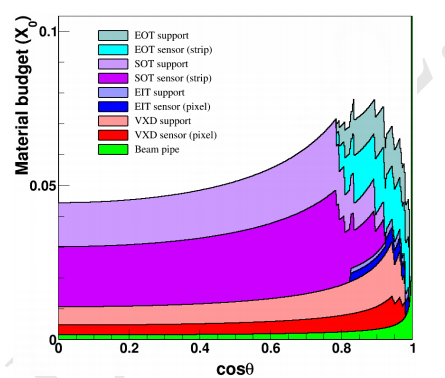 2018-5-24
Full Silicon Tracker Option
11
Simulation and Reconstruction Tools
MokkaCa developed Mokka version @CepC
http://cepcgit.ihep.ac.cn/cepcsoft/MokkaC
Tracking and fit
ConformalTracking
used as the main track pattern recognition algorithm at CLIC, and FCC-ee are also performing










Implemented into CepC software, and ongoing
For FST2
http://atlaswww.hep.anl.gov/hepsim/doc/doku.php?id=fcs:cepc:2017
a ZHGG event
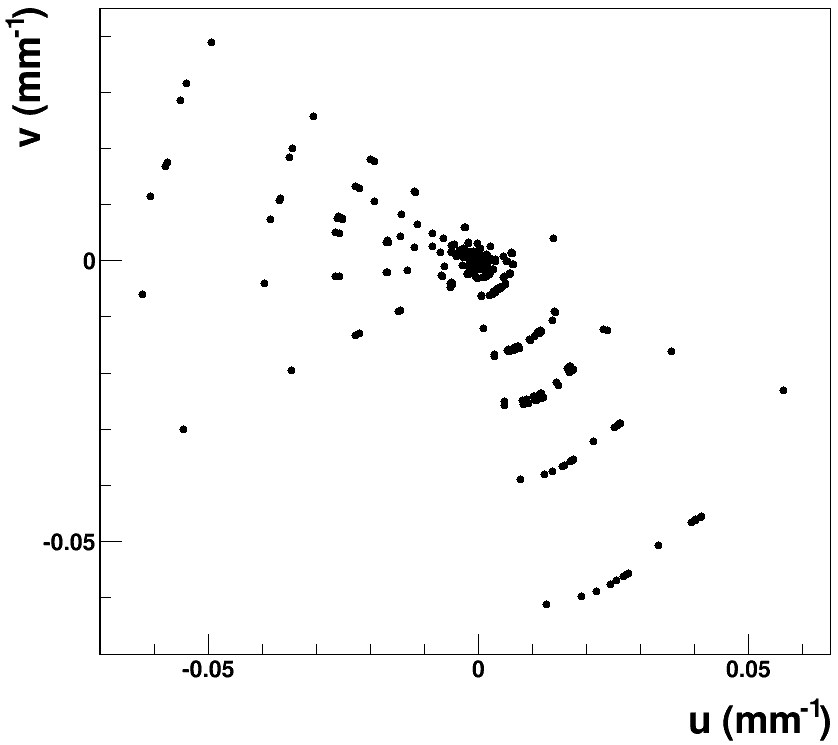 SIT
…
Endcap: no VXD hit
…
VXD
2018-5-24
Full Silicon Tracker Option
12
Hits
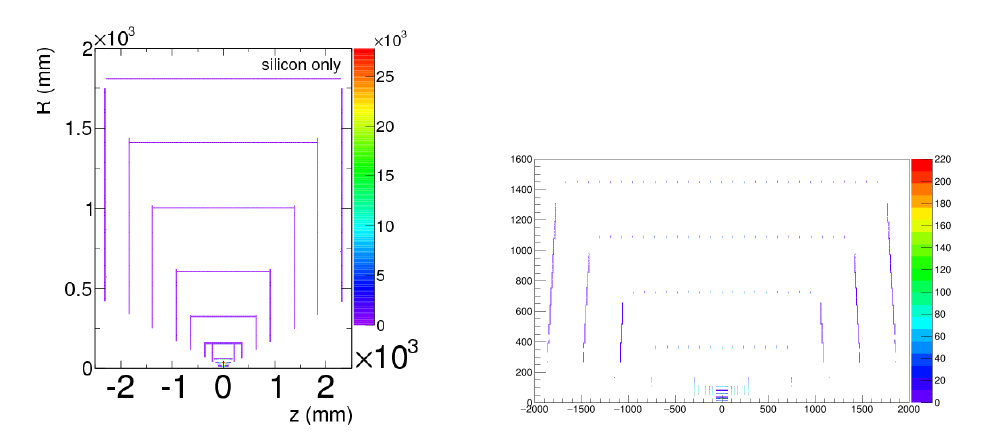 Tracking Efficiency of FST(Single Muon)
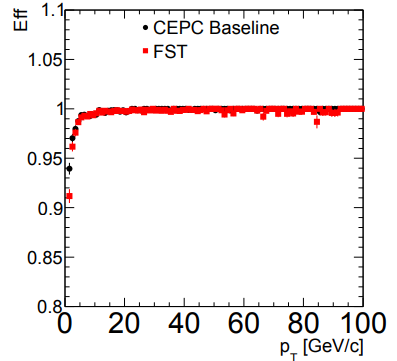 2018-5-24
Full Silicon Tracker Option
14
Resolution of FST(Single Muon)
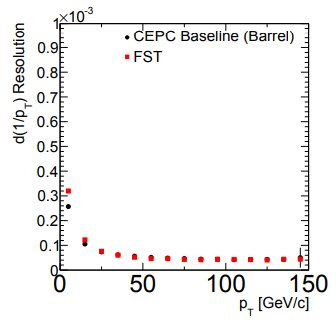 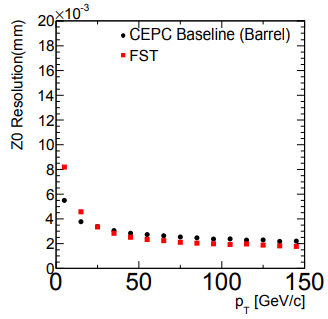 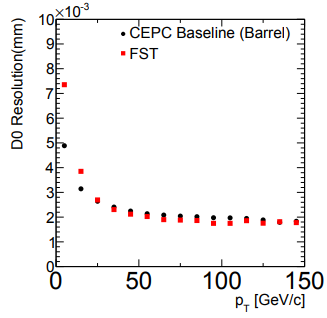 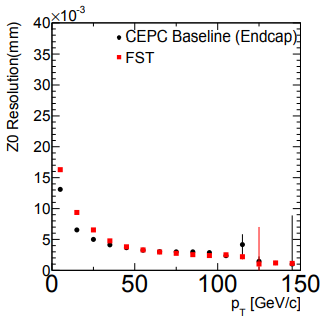 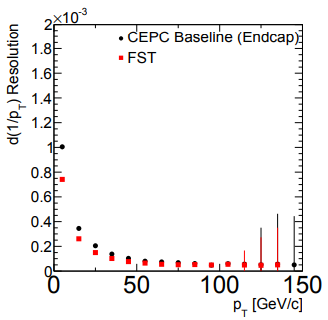 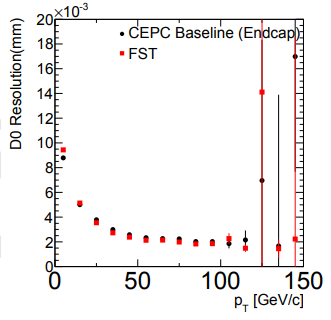 2018-5-24
Full Silicon Tracker Option
15
Tracking Efficiency of FST(ZHGG)
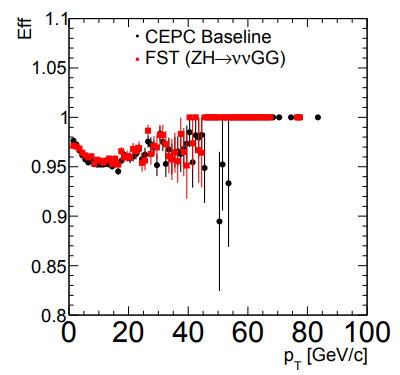 2018-5-24
Full Silicon Tracker Option
16
Mass Resolution (H)
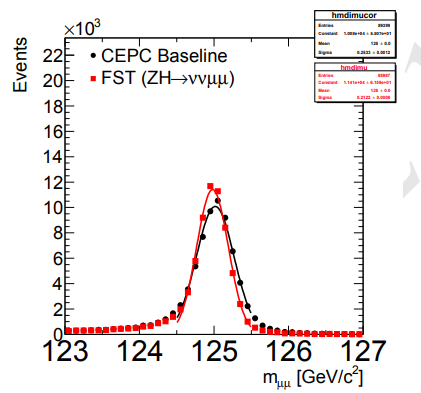 Future plan
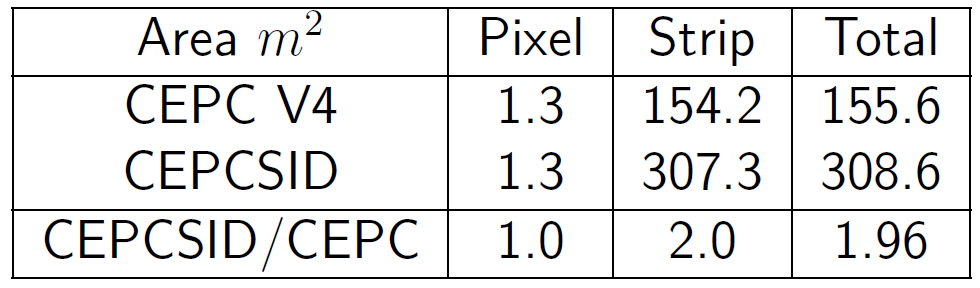 Optimize layouts 
silicon thickness
support structure
Electronics in simulation
If necessary, balance cost and performance
Study on physical performance
Optimize with calorimeter together
Conclusion
The concepts of full silicon tracker have been implemented and seem working.
 Two options have been considered, one for expensive and higher performance, close to the baseline detector, another for cheap
Performance for more options can be estimated as between them. 
 Based on comparison with the baseline detector, it is expectable that the full silicon tracker can provide close performance for those particles with long life.
 More optimization and study are in plan.
2018-5-24
Full Silicon Tracker Option
19
backup
Thank you for your attention!
2018-5-24
Full Silicon Tracker Option
20
Performance of FST2
http://atlaswww.hep.anl.gov/hepsim/doc/doku.php?id=fcs:cepc:2017
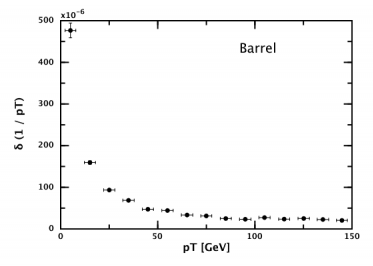 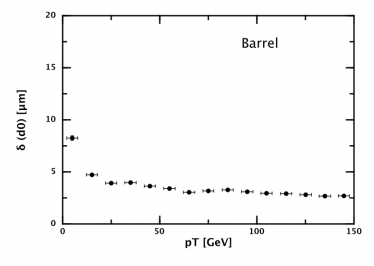 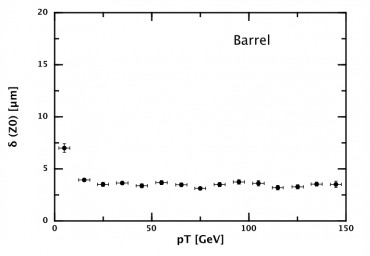 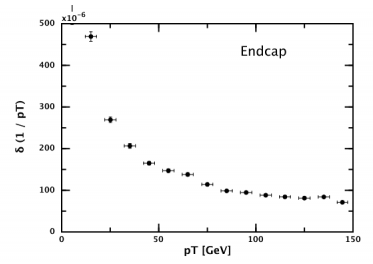 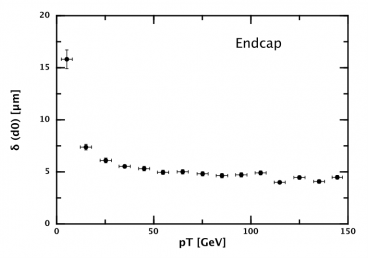 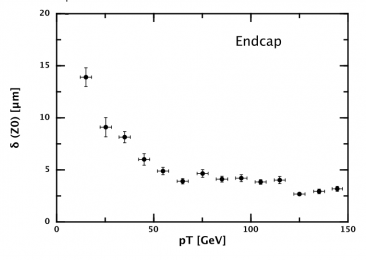 2018-5-24
Full Silicon Tracker Option
21